Question 29
Sampling methods

Question
Sampling methods are used for 
intractable partition functions
sampling data from traning set 
assess a model
Introduction
Why sampling?
approximate many sums and integrals
gradient of the log partition function of an undirected model
train a model that can sample from the training distribution
Monte Carlo Sampling
When a sum or an integral cannot be computed exactly
approximate it using Monte Carlo sampling

Suppose
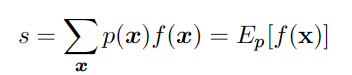 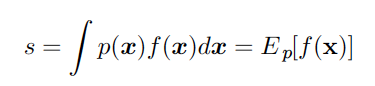 Monte Carlo Sampling
Drawing n samples
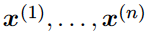 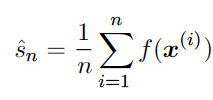 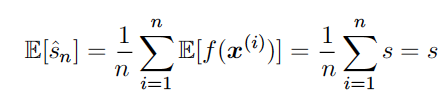 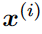 Unbiased
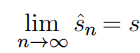 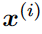 for the law of large number           i.i.d
Monte Carlo Sampling
Variance




Central limit theorem
converges to a normal distribution
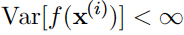 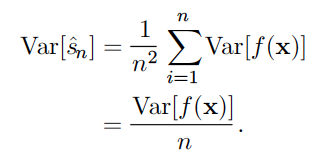 mean
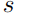 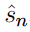 converge
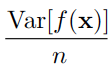 variance
Markov Chain Monte Carlo Methods
Markov chain 
Updating state x 
Random state x and transition distribution T(x’|x)
T(x’|x) probability that a random update will go to state x’ if it starts in state x

Run infinitely many Markov chains in parallel
States drawn from some distribution q(t)(x)
Goal q(t)(x) converging to p(x)
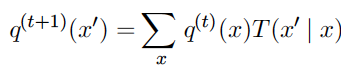 Markov Chain Monte Carlo Methods
Transition operator


over all the different Markov chains run in parallel shifts
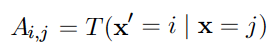 “burning in” the Markov chain
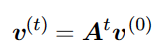 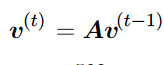 columns of A (stochastic matrix) represents a probability distribution
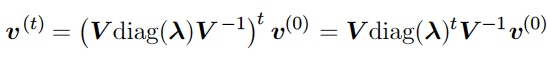 A is guaranteed to have only one eigenvector with eigenvalue 1
Markov Chain Monte Carlo Methods
Convergence


If we have chosen T correctly, then the stationary distribution q will be equal to the distribution p we wish to sample from
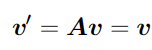 Eigenvector equation
Sampling
Two basic approaches 
derive T from a given learned pmodel 
directly parametrize T and learn it
its stationary distribution implicitly defines the pmodel of interest

Commonly use of Markov chains 
draw samples from an energy-based model defining a distribution pmodel (x)
we want the q(x) for the Markov chain to be pmodel (x)
To obtain the desired q(x), we must choose an appropriate T(x’ | x)
Gibbs sampling
Special case of the Metropolis-Hastings algorithm

Markov chain
samples from pmodel(x) 
T (x’ | x ) is accomplished by selecting one variable xi and sampling it from pmodel conditioned on its neighbors in the undirected graph G defining the structure of the energy-based model
Gibbs sampling
Distribution from which we wish to sample


Each step of the Gibbs sampling procedure
replacing the value of one of the variables by a value drawn from the distribution of that variable conditioned on the values of the remaining variables
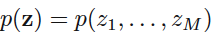 Gibbs sampling
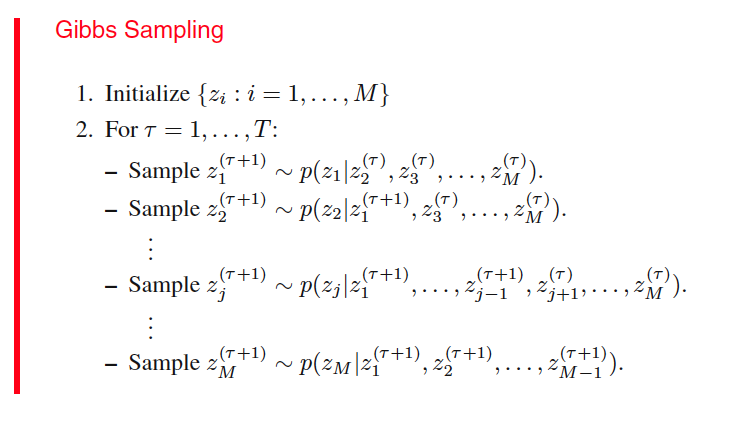 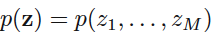 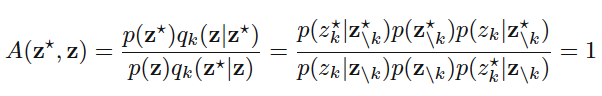 Intractable partition functions
Valid probability distribution



Partition function Z




This operation is intractable for many interesting models
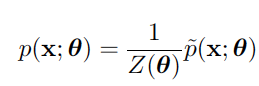 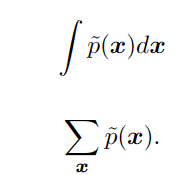 14
Intractable partition functions
Normalized probability distribution



Techniques used for training and evaluating models
Log-Likelihood Gradient
Stochastic Maximum Likelihood
Markov Chain Monte-Carlo sampling 
Contrastive Divergence (CD)
Pseudolikelihood
Score Matching and Ratio Matching
Noise-Contrastive Estimation
Annealed Importance Sampling
Bridge Sampling
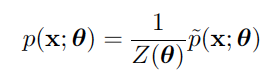 [Speaker Notes: IP fornisce un servizio best-effort: fa il massimo sforzo per recapitare i datagrammi il più velocemente possibile, senza fornire però nessuna assicurazione in merito 
al ritardo
all’entità del jitter di pacchetti 

 Essendo la telefonia internet e la videoconferenza in tempo reale particolarmente sensibili a questi aspetti, l’assenza di garanzie crea notevoli problemi alla progettazione ti tali applicazioni. 

Per fortuna, i progettisti possono introdurre svariati meccanismi che consentono di preservare una buona qualità audio e video, almeno nei casi in cui ritardi, jitter e perdite non siano eccessivi. 

Tratteremo il caso della telefonia Internet.]
Log-Likelihood Gradient
Gradient of the likelihood
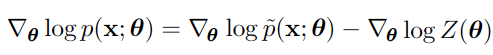 basis for a variety of Monte Carlo methods for approximately maximizing
the likelihood of models with intractable partition functions
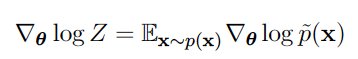 burning in a set of Markov chains from a random initialization
16
MCMC
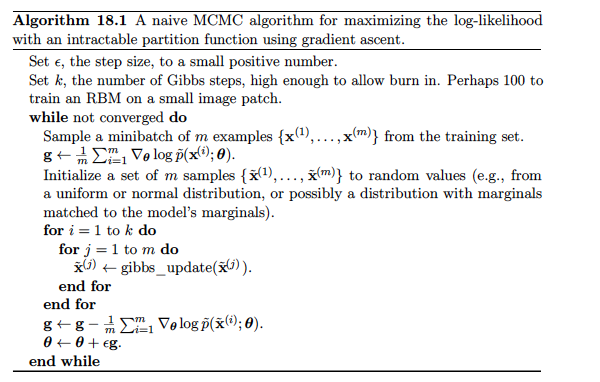 17
Contrastive Divergence
18
Score Matching
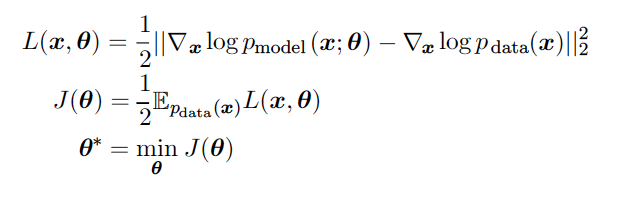 19
References
Material
Slides
Video Lessons

Books
I. Goodfellow, Y. Bengio, A. Courville, Deep Learning, MIT Press, 2016